A Model for Multi-Drug Resistant Tuberculosis with Fast and Slow Latent States
Presented By: Shelby Scott
Partners: Aditya Biswas and Patrick McCusker
Faculty Advisor: Erin Bodine
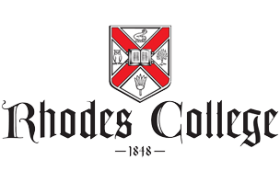 International Symposium on Biomathematics and Ecology Education Research
St. Louis, MO
11 November 2012
Introduction
myobacterium tuberculosis (TB)
Spread of TB through infected saliva
Worldwide issue of TB
South Africa and TB
http://www.news-medical.net/health/What-is-Tuberculosis.aspx
The Two-Strain Model
Drug sensitive (DS) or wild-type TB responds appropriately to drug treatment
Multi-Drug Resistant TB (MDR) resists 1-3 drugs
http://www.health24.com/tools/gallery/xdrtbgallery/
TB Latency
Fast Latency
Slow Latency
Movement of Individuals from Fast Latency into Slow Latency
http://www.nature.com/nrmicro/journal/v6/n7/box/nrmicro1919_BX2.html
Mathematical Model
Parameters
Uncertainty Analysis
Purpose of Uncertainty Analysis
Uncertainty Analysis: Latin Hypercube Sampling (LHS)
http://www.sciencedirect.com/science/article/pii/S1350630700000091
Results: LHS
Comparison of MDR and DS strains
10,000 Simulations over a span of 10 years
Initial susceptible population of 100,000
Results: Quartile Analysis
Purpose of Quartile Analysis
DS strain quartile (represented by red lines)
MDR strain quartile (represented by blue lines)
Modifications
Extensively Drug Resistant (XDR) TB
Resistance to >3 medications
PRCC Analysis
Future Comparison to MDR
Math 315- Mathematical Modeling
Coding
MatLab
LaTex
Peer Reviews
Writing
Scientific Writing vs. Humanities Writing
Implications of Results
References
http://www.cdc.gov/tb/ 
http://www.gummy-stuff.org/latin-hypercube.htm 
http://mathworld.wolfram.com/Quartile.html 
http://www.ncbi.nlm.nih.gov/pmc/articles/PMC2570191/